Transgender People’s Experiences in HIV Testing, Sexual Partner Based Violence and Mental Health in Malawi
Eric Umar, PhD
Malawi
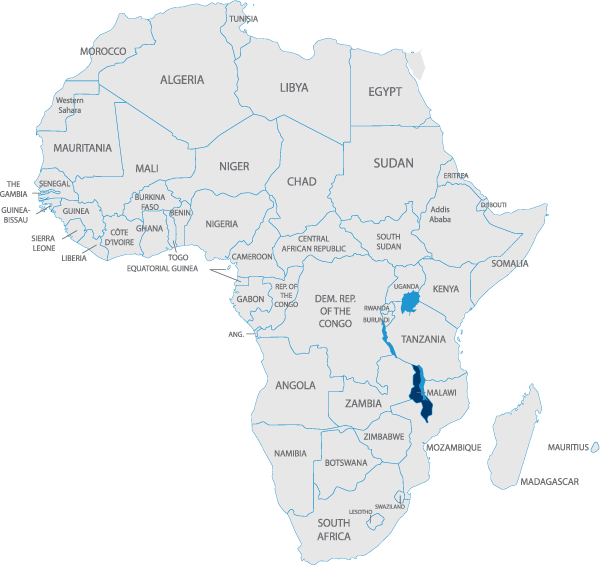 Landlocked country. 
south-eastern Africa

Estimated pop – 17.5 Million

70% of population – below the international poverty line
Study Objectives
Broad Objective
Identify the needs of Malawi’s transgender community regarding health seeking and their experiences 

Specific Objective 
To explore transgender people’s practices in regard to HIV testing
To establish incidents of sexual gender based violence
To examine mental health issues experienced
Methodology
Study Design :  Cross sectional – Mixed Methods 

Data Collection Methods
Desk Review
Survey - 117
Focus Group Discussions 

Data Management and Analysis – SPSS and NVIVO
Results
Demographic Details
Self-Identified Transgender Identity
Gender Identity Experiences
HIV Testing
Sexual Partner Based Violence
Mental Health
Mental Health (cont.)
Health seeking experiences
Acknowledgements
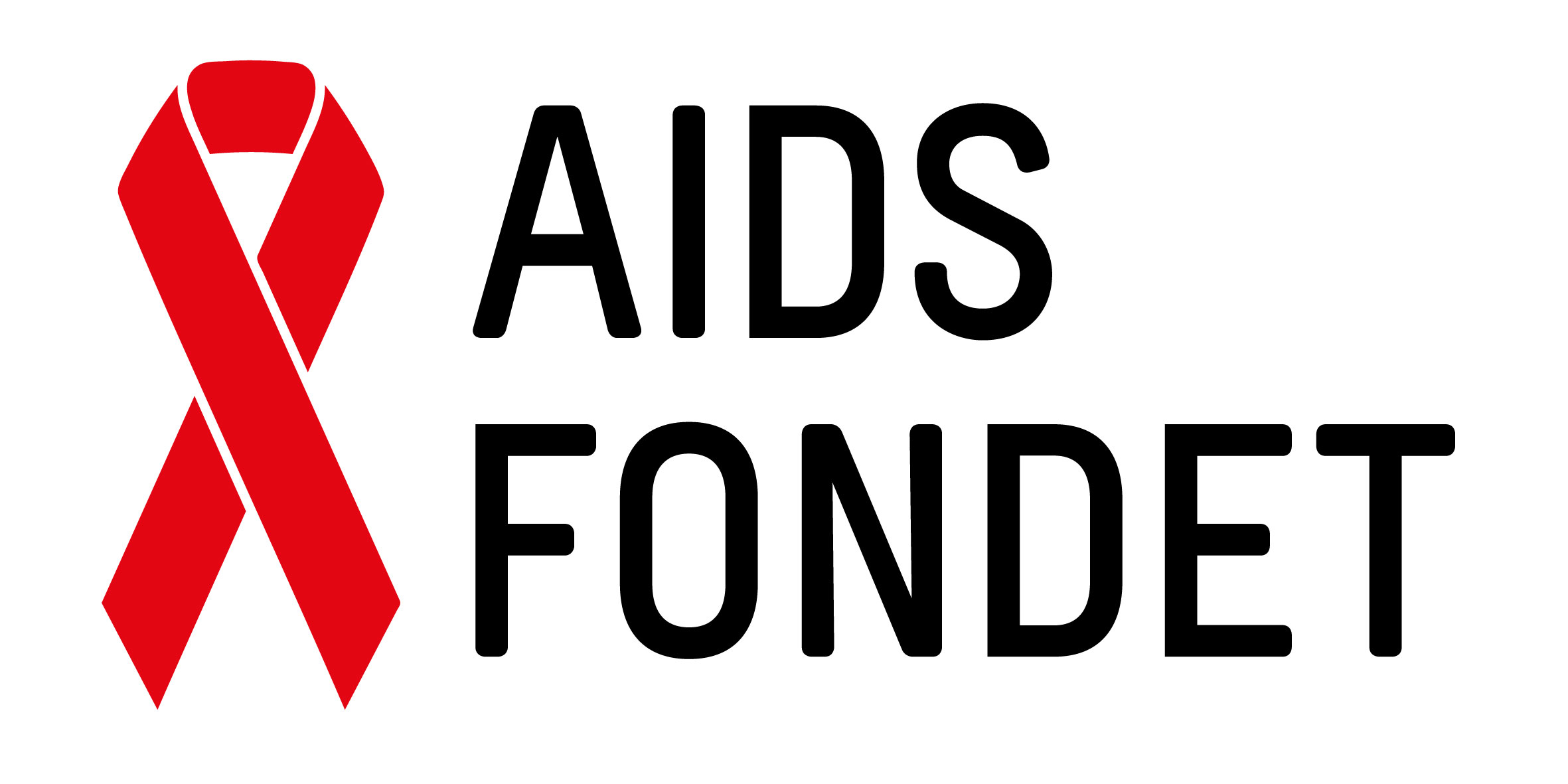 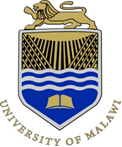